Gestion du rendement: Feuille de travail pour les cotes
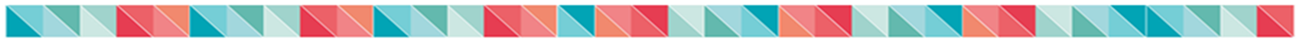 2018-12-18